Inferencing
Big Review
Infer
To guess about something based on your schema and what you have learned.
Inference Strategy Steps
I- Interact with the questions and the passage
N- Note what you know
F- Find the clues
E- Explore any supporting details
R- Return to the question
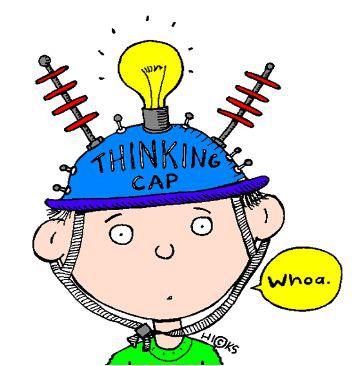 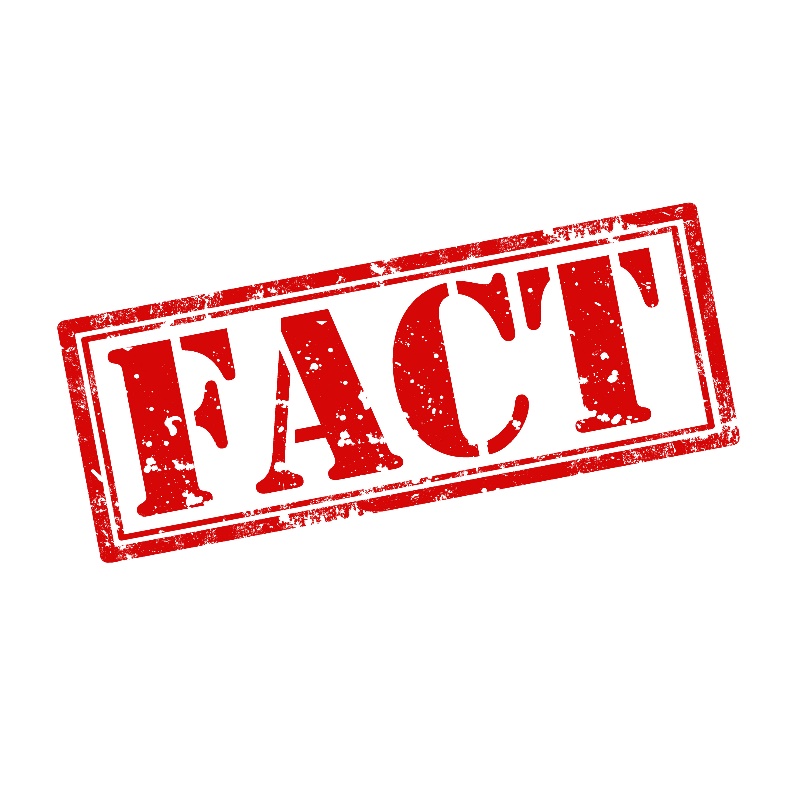 Factual Questions
* The answer is right in the text. 
* Mark the questions on the page with an “F” to indicate they are Factual Questions 
* Key words for factual questions are who, what, when, where, why, and sometimes how and because
Examples of Factual Questions:
- What color is the boy’s hair?
- What is the name of the girl’s best friend?
- How many years have the people lived in their house?
- Where is the train going?
- Who is on the boat with the baby?
- When did the man arrive?
- Which dog bit the child?
Big picture questions
A Big Picture Question will ask you to figure out the MAIN IDEA or big message or THEME of the passage. 

A Big Picture Question may ask for the PURPOSE of the piece of text. 

A Big Picture Question may ask for a SUMMARY of the passage. It may also ask for information on the SETTING and TONE of the passage.
Example Big Picture Questions
What is the main idea of this passage?
What is the author's main message?
What is the main idea of the first paragraph?
What is the theme of this passage?
What was the author's purpose in writing this passage?
What is the setting of this story?
What is the tone of this passage?
Which of these statements summarizes what this passage is about?
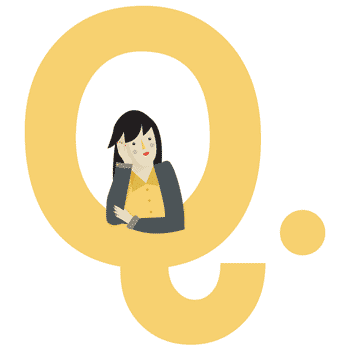 Predicting Questions
Require you to MAKE a GUESS or FORECAST about what will happen in the FUTURE. 

Require you to base your FORECAST on INFORMATION you have read.
Example Questions
What do you think will happen next?
What is the most likely event to happen next?
What will the main character do next?
What will happen to the boy in the future?
Where will the boy hide?
Who will help her?
When will she be found?
Which of his friends will stay overnight?
If you were to finish this story, how would you end it?
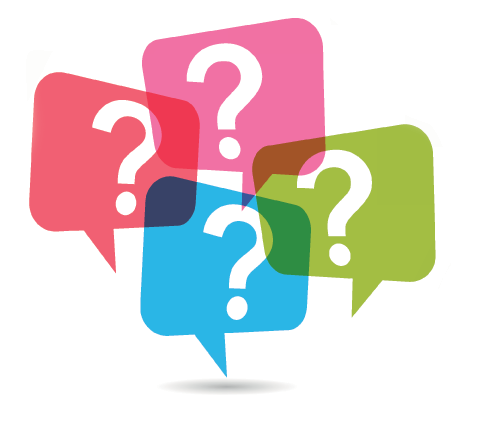 Clarifying Questions
To make something clear…. it is easy to understand!

If something isn’t clear, it won’t make sense!
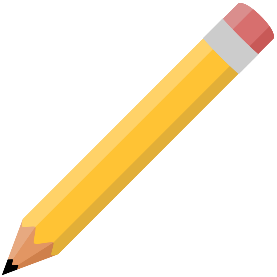 Clarifying Questions Require You to…
Make sense of something
Explain something
Give a cause
Give a reason
Explain feelings
Compare something
Contrast something
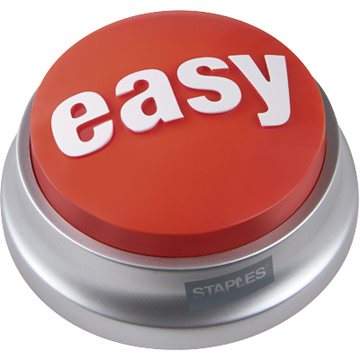 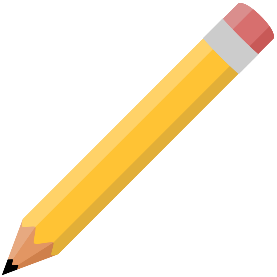 Examples Questions
What do you think the author meant when she used the word “satisfied” in paragraph 1?
What was Jason trying to do when he hid the money?
How do you think Paula was feeling when she went to the store?
What caused Mrs. Jones to give away the puppy?
What do you think the reason was for his angry behavior?
How does Jim’s behavior compare to Pedro’s behavior?
How does the parade contrast with previous parades?
Inference Strategy Steps
I- Interact with the questions and the passage
N- Note what you know
F- Find the clues
E- Explore any supporting details
R- Return to the question
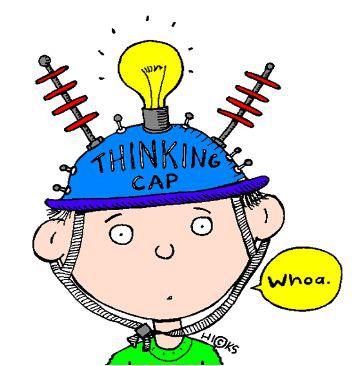